Cross-Language Retrieval
INST 734
Module 11
Doug Oard
Agenda
CLIR

Dictionary-Based CLIR

Corpus-Based CLIR

Interactive CLIR
oil
petroleum
probe
survey
take samples
No
translation!
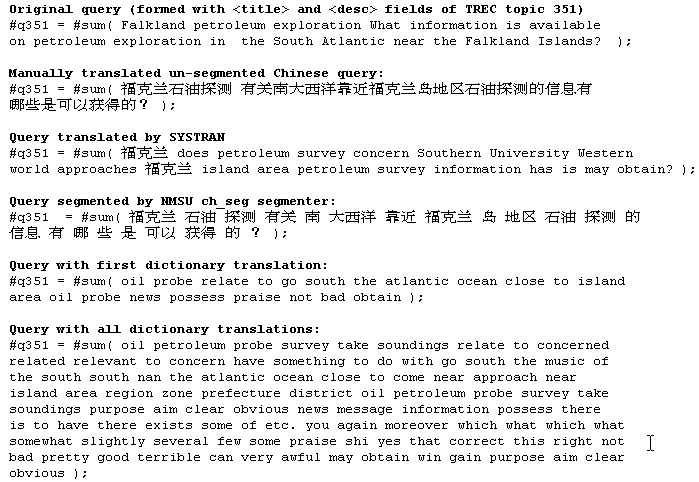 Which
translation?
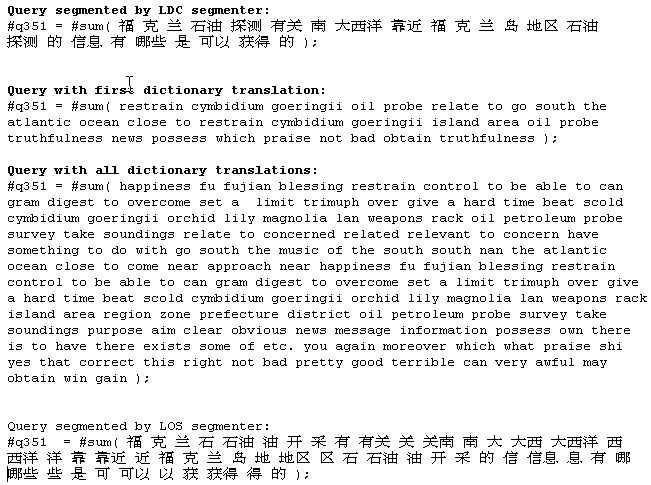 probe
survey
take samples
cymbidium 
goeringii
Wrong
segmentation
oil
petroleum
restrain
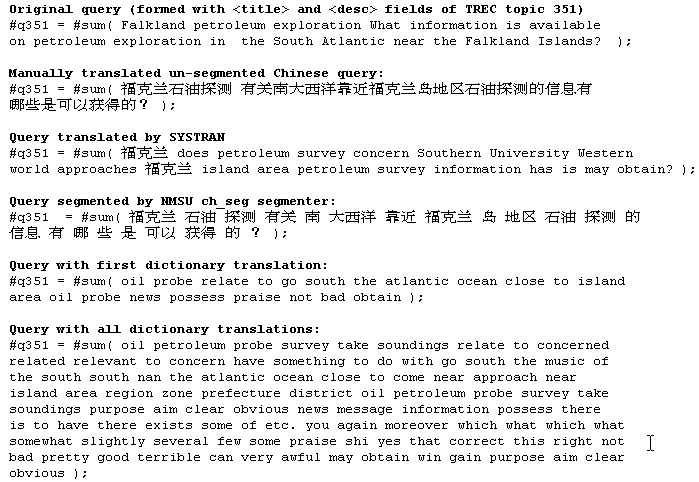 Key Questions
What to translate?
Phrases, words, stems, character n-grams, …

Where to get translation knowledge?
Dictionary or corpus

How to use it?
Translation Resources
Bilingual term list
Pairs of translation-equivalent terms
Lexicon
Rich word list, for use by machines
Dictionary
Rich word list, for use by people
Thesaurus
Organized list of descriptors, for use by people
Ontology
Organization of knowledge, for use by machines
BM-25
term frequency
document frequency
document length
Structured Queries
Unbalanced:

Overweights query terms that have many translations


Structured:

Deemphasizes query terms with any common translation
Implemented by the #syn operator in Indri
Query-Language Indexing Time
mange
eat
mange
mange
mange
Four-Stage Backoff Translation
Document Stemming
Dictionary Stemming
Index Stemming
mangez
mangez
- eat
No  No


Yes No


No  Yes


Yes Yes
mangez
mange
- eats
mange
mangez
- eat
mangez
mangent
- eat
Bilingual Query Expansion
query
Query 
Language
Expansion
Query
Translation
Document
Language
Expansion
results
expanded
query-language
query
expanded
document-language
terms
source language 
collection
target language 
collection
Pre-translation expansion
Post-translation expansion
Query Expansion Effect
McNamee & Mayfield, Comparing Cross-Language Query Expansion Techniques by Degrading Translation Resources, SIGIR 2002
Out-of-Vocabulary (OOV) Terms
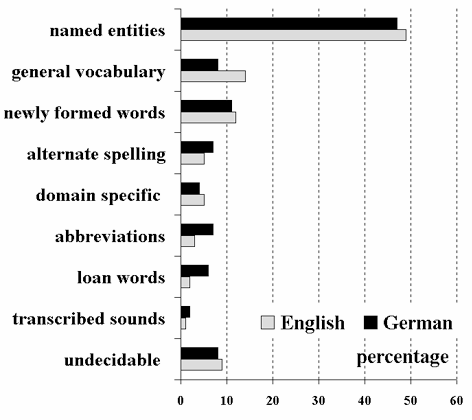 Full Query
Named entities added
Named entities from term list
Named entities removed
Named Entity Effect
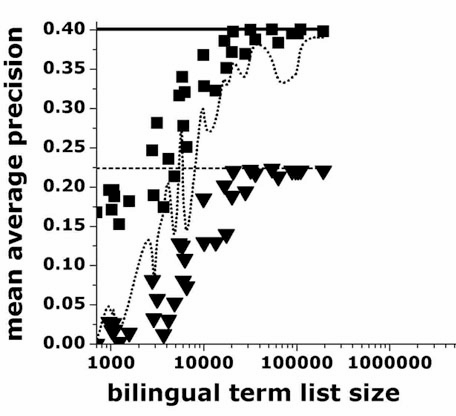 English side of 35 bilingual term lists
33 CLEF 2000 TD queries 
113K LA Times news stories
Demner-Fushman & Oard, The Effect of Bilingual Term List Size on Dictionary-Based Cross-Language Information Retrieval, HICSS 2003
Matching OOV Terms
Similarity
String
Comparison
Written
Form
Written
Form
English
French
Alphabetic
Transliteration
Matching OOV Terms
Similarity
Phonetic
Comparison
Spoken
Form
Spoken
Form
Phonetic
Transliteration
Pronunciation
Pronunciation
Written
Form
Written
Form
Chinese
English
Agenda
CLIR

Dictionary-Based CLIR

Corpus-Based CLIR

Interactive CLIR